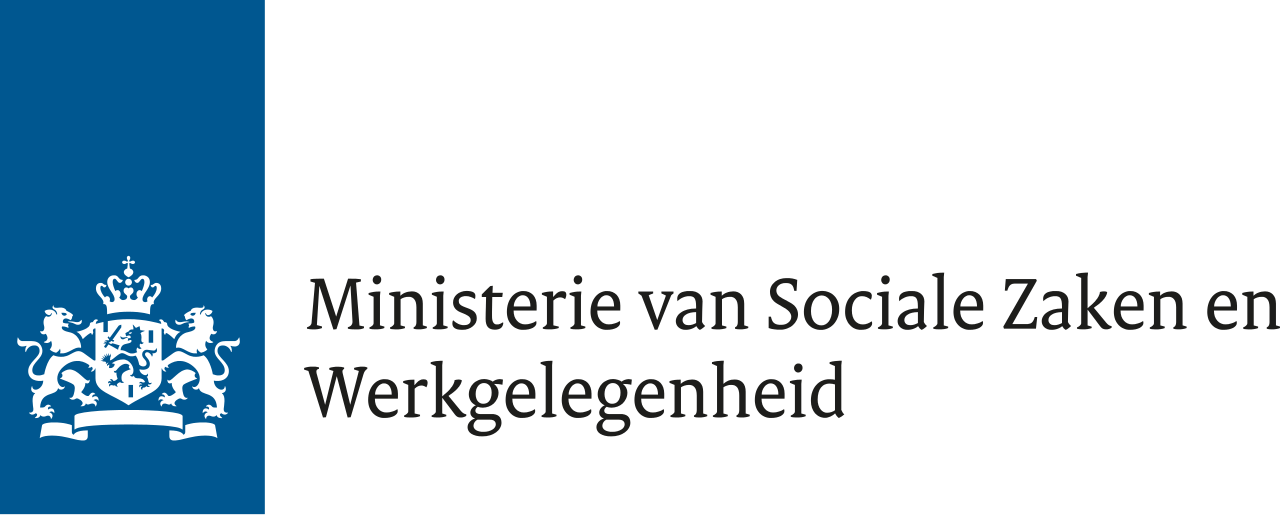 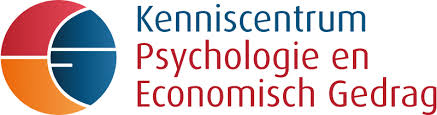 Doenlijkheidsscan stelselontwerp financiering kinderopvang
Martijn van der Wurff (SZW), Diede Wijnveen (D&B), Hannah de Boer (KCPEG) – 9 november 2023
Onderzoeksteam: Kaj Bots, Leonie Venhoeven, Thom Eisenga (allen D&B) en Olaf Simonse (KCPEG).
VANDAAG
Context & voortraject
Onderzoeksopzet
Conclusies
Aanbevelingen
Uitkomsten IA’s + opvolging
Natraject en uitdagingen
Vragen
VANDAAG
Context & voortraject 
Onderzoeksopzet
Conclusies
Aanbevelingen
Uitkomsten IA’s + opvolging
Natraject en uitdagingen
Vragen
MARTIJN V.D. WURFF
Beleidsmedewerker
Cognitief psycholoog
Ervaring als Designer
Belang van gebruiker centraal
[Speaker Notes: Het gaat om een BEELD van het nieuwe stelsel. De details ga ik niet op in (overgangsperiodes etc) – dat is nu niet relevant.]
AANLEIDING NIEUW STELSEL
Toeslagenaffaire
Coalitieakkoord
[Speaker Notes: Het gaat om een BEELD van het nieuwe stelsel. De details ga ik niet op in (overgangsperiodes etc) – dat is nu niet relevant.]
DOELSTELLING
Het stelsel eenvoudiger en begrijpelijker maken voor ouders. 
Het voor ouders makkelijker maken om arbeid en zorg te combineren.
[Speaker Notes: Het gaat om een BEELD van het nieuwe stelsel. De details ga ik niet op in (overgangsperiodes etc) – dat is nu niet relevant.]
DOELSTELLING
Het stelsel eenvoudiger en begrijpelijker maken voor ouders.
Verantwoordelijkheid weghalen bij ouders 
Het voor ouders makkelijker maken om arbeid en zorg te combineren.
Inkomensonafhankelijke vergoeding
[Speaker Notes: Het gaat om een BEELD van het nieuwe stelsel. De details ga ik niet op in (overgangsperiodes etc) – dat is nu niet relevant.]
UITGANGSPUNTEN
Ouders die werken kunnen een vergoeding van de overheid krijgen voor de kinderopvang.
Toekenning van vergoeding vindt vooraf plaats
Daardoor verdwijnen voorschotten en terugvorderingen
Er komt een inkomensonafhankelijke vergoeding van 96% van de maximum uurprijs
[Speaker Notes: Het gaat om een BEELD van het nieuwe stelsel. De details ga ik niet op in (overgangsperiodes etc) – dat is nu niet relevant.]
UITGANGSPUNTEN
De overheidsvergoeding wordt rechtstreeks aan kinderopvangorganisaties uitbetaald;
Als ouder betaal je alleen een eigen bijdrage van 4% + verschil maximum uurprijs en werkelijke tarief 

Elke werkende ouder mag evenveel opvanguren gebruiken. Hoeveel uren je zelf werkt per maand als werkende ouder maakt niet uit.
[Speaker Notes: Het gaat om een BEELD van het nieuwe stelsel. De details ga ik niet op in (overgangsperiodes etc) – dat is nu niet relevant.]
CONCEPTONTWERP
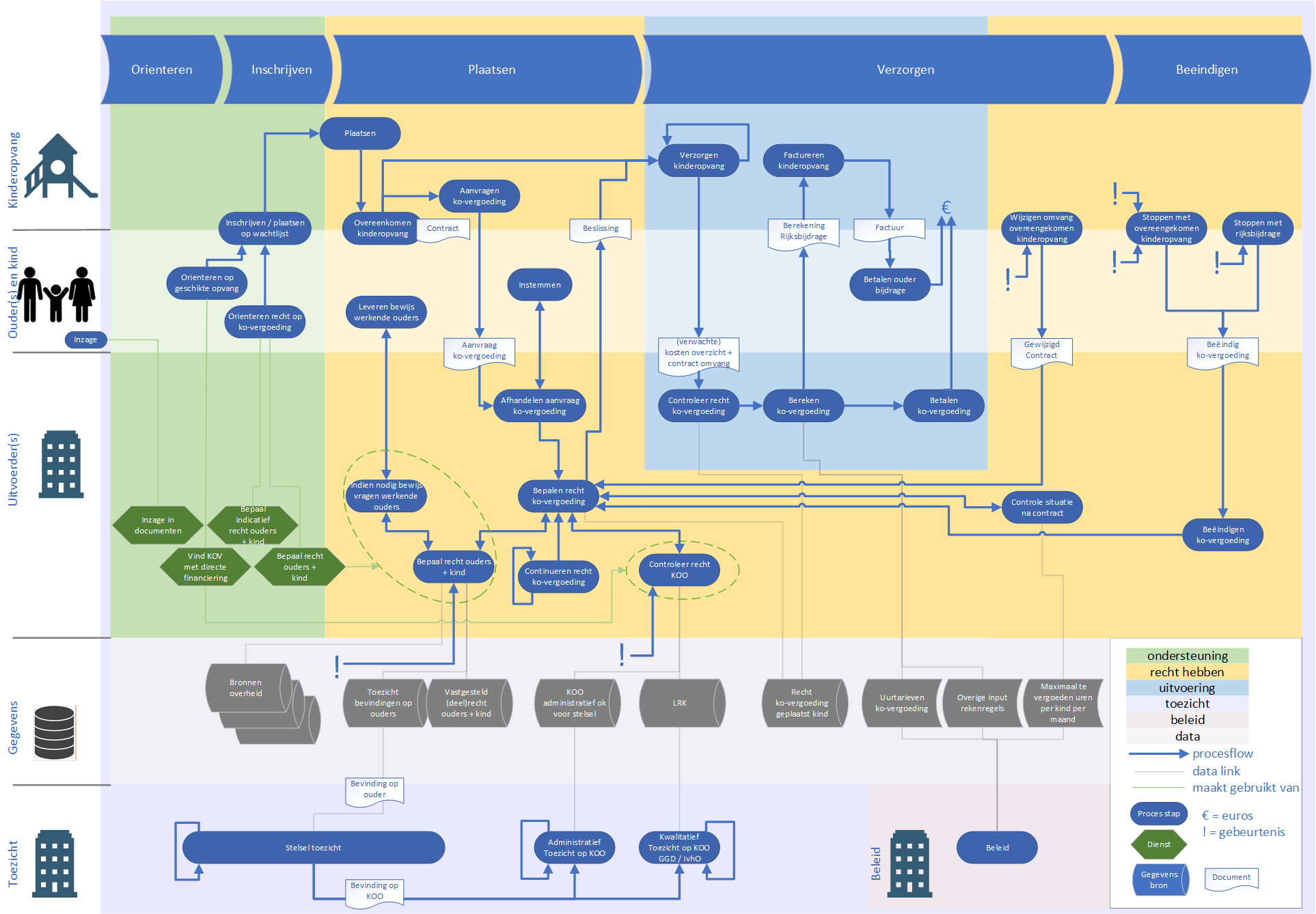 VERANTWOORDELIJKHEDEN SPELERS
Ouder:
Schrijft kind in bij KOO
Betalen eigen bijdrage aan KOO
Leveren bewijs arbeidseis aan uitvoerder*

Grotere verantwoordelijkheid voor KOO:
Vragen vergoeding aan bij uitvoerder
Innen vergoeding bij uitvoerder
Versturen factuur eigenbijdrage naar ouders
[Speaker Notes: In de eerste aanvraag stelt de uitvoerder het recht op VKO vast voor een eerste periode van drie maanden. Na een eerste vaststelling volgt het proces van continueren; de uitvoerder dient periodiek vast te stellen of de betrokkenen nog aan de voorwaarden voor het recht voldoen. Dit is niet in alle gevallen eenvoudig. De uitvoerder kan in bepaalde gevallen eenvoudig over actuele gegevens beschikken (bijv. voor ouders in loondienst), voor andere ouders kan de uitvoerder alleen over gegevens beschikbaar in het verleden beschikken (bijv. ondernemers) of over geen gegevens (bijv. recent gestarte ondernemers).]
VERANTWOORDELIJKHEDEN SPELERS
Uitvoerder:
Controleren recht ouder (elke 3 maanden)
Betalen vergoeding KO uit

Gegevensuitwisseling tussen uitvoerder en KOO
[Speaker Notes: In de eerste aanvraag stelt de uitvoerder het recht op VKO vast voor een eerste periode van drie maanden. Na een eerste vaststelling volgt het proces van continueren; de uitvoerder dient periodiek vast te stellen of de betrokkenen nog aan de voorwaarden voor het recht voldoen. Dit is niet in alle gevallen eenvoudig. De uitvoerder kan in bepaalde gevallen eenvoudig over actuele gegevens beschikken (bijv. voor ouders in loondienst), voor andere ouders kan de uitvoerder alleen over gegevens beschikbaar in het verleden beschikken (bijv. ondernemers) of over geen gegevens (bijv. recent gestarte ondernemers).]
DOELSTELLING
Het stelsel eenvoudiger en begrijpelijker maken voor ouders. 
Het voor ouders makkelijker maken om arbeid en zorg te combineren.
DOELSTELLING
Het stelsel eenvoudiger en begrijpelijker maken voor ouders. 
Het voor ouders makkelijker maken om arbeid en zorg te combineren.

Worden deze doelen behaald?
DOELSTELLING
Het stelsel eenvoudiger en begrijpelijker maken voor ouders. 
Het voor ouders makkelijker maken om arbeid en zorg te combineren.

Worden deze doelen behaald? Vroegtijdig toetsen + itereren!
TOETSEN A.D.H.V. IMPACTANALYSES
KOO’s
Medewerkers
Uitvoerders
Maatschappelijke analyse – SCP & CPB
WETEN IS NOG GEEN DOEN
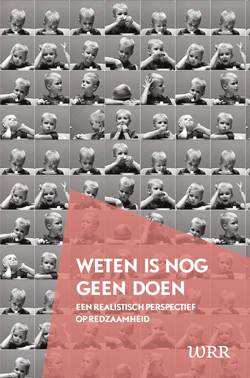 [Speaker Notes: Door de wetgever wordt een definitie van de arbeidseis opgesteld. Uit deze definitie komt naar voren dat als de ouder aan één van onderstaande condities voldoet, de ouder voldoet aan de eis: 
a) Ouder verricht betaalde arbeid, hetzij in loondienst of als ondernemer of in de onderneming van de partner; 
b) Ouder bereidt zich in de komende periode voor op betaalde arbeid (re-integratie, opleiding, inburgering, etc.); 
c) Ouder start komende periode met betaalde arbeid; 
d) Ouder is de komende periode (3 maanden) uitgesloten van deelname aan arbeidsproces (vb. langdurige zorg en detentie). 

In de eerste aanvraag stelt de uitvoerder het recht op VKO vast voor een eerste periode van drie maanden. Na een eerste vaststelling volgt het proces van continueren; de uitvoerder dient periodiek vast te stellen of de betrokkenen nog aan de voorwaarden voor het recht voldoen. Dit is niet in alle gevallen eenvoudig. De uitvoerder kan in bepaalde gevallen eenvoudig over actuele gegevens beschikken (bijv. voor ouders in loondienst), voor andere ouders kan de uitvoerder alleen over gegevens beschikbaar in het verleden beschikken (bijv. ondernemers) of over geen gegevens (bijv. recent gestarte ondernemers).]
TOETSEN A.D.H.V. IMPACTANALYSES
KOO’s
Medewerkers
Uitvoerders
Maatschappelijke analyse – SCP & CPB
Ouders - doenlijkheid
VANDAAG
Context & voortraject
Onderzoeksopzet
Conclusies
Aanbevelingen
Uitkomsten IA’s + opvolging
Natraject en uitdagingen
Vragen
HOE DOENLIJK IS HET NIEUWE KINDEROPVANGSTELSEL?
2.
3.
4.
1.
Hoeveel zekerheid over de toekomst? Wat als er iets misgaat?
Hoeveel strenge regels en weinig vrijheid?
Hoeveel ingewikkelde informatie?
Hoeveel handelingen/acties?
[Speaker Notes: Hannah

We betrekken burgers door te kijken naar het doenvermogen van een ouder. Oftewel: hoe doenlijk is het nieuwe stelsel? Doenlijkheid hebben we gemeten op basis van vier aspecten uit de literatuur v. gedragspsychologie. Deze zijn met name relevant binnen de sociale zekerheid.

Analyse per bouwsteen: in hoeverre houdt het nieuwe stelsel rekening met deze ‘bouwsteen’?
Wat vinden jullie van de hoeveelheid ingewikkelde informatie in het nieuwe stelsel?
Wat vinden jullie van het aantal handelingen dat ouders in het nieuwe stelsel moeten ondernemen?
In hoeverre geeft het nieuwe stelsel ouders zekerheid over de toekomst?
Wat vinden jullie van de mate van handelingsvrijheid die ouders hebben in het nieuwe stelsel?]
onderzoeksopzet
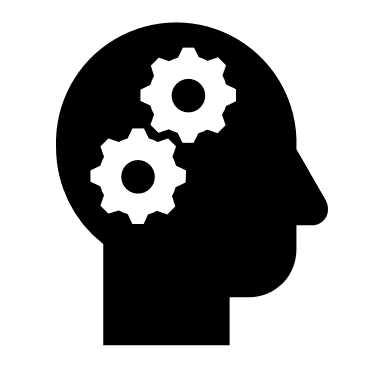 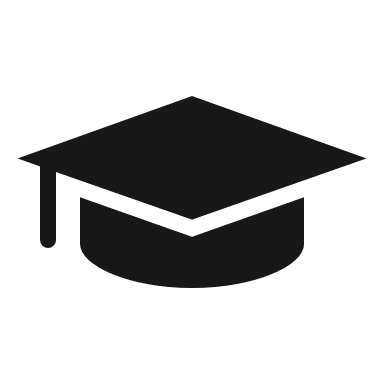 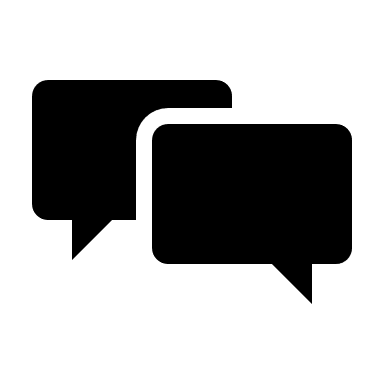 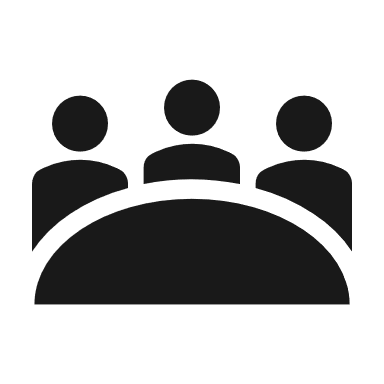 Groepsgesprek gedragsexperts
Onze eigen analyse
Groepsgesprek ouders
Gesprekken met andere experts
[Speaker Notes: Hannah

Hoe hebben we burgers (ouders) betrokken bij dit onderzoek? Zowel indirect via experts (belangenverenigingen, sociale raadslieden) en direct met ouders. N = 24 (7 gedragsexperts, 10 inhoudelijk experts (FNV, sociaal raadslid, IPW), 7 ouders (tijdelijk contract, ZZP, onderneming).]
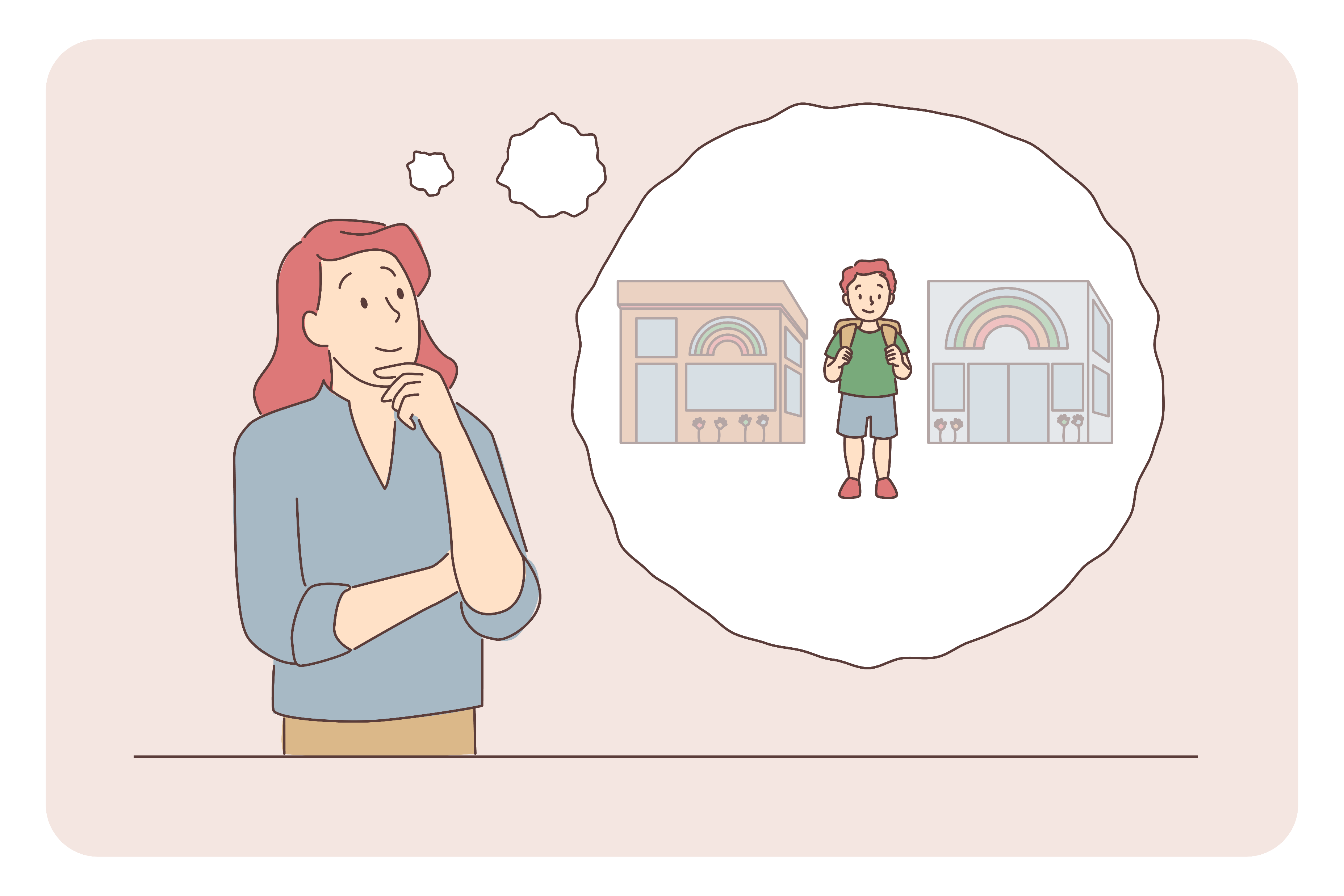 ORIËNTATIEFASE
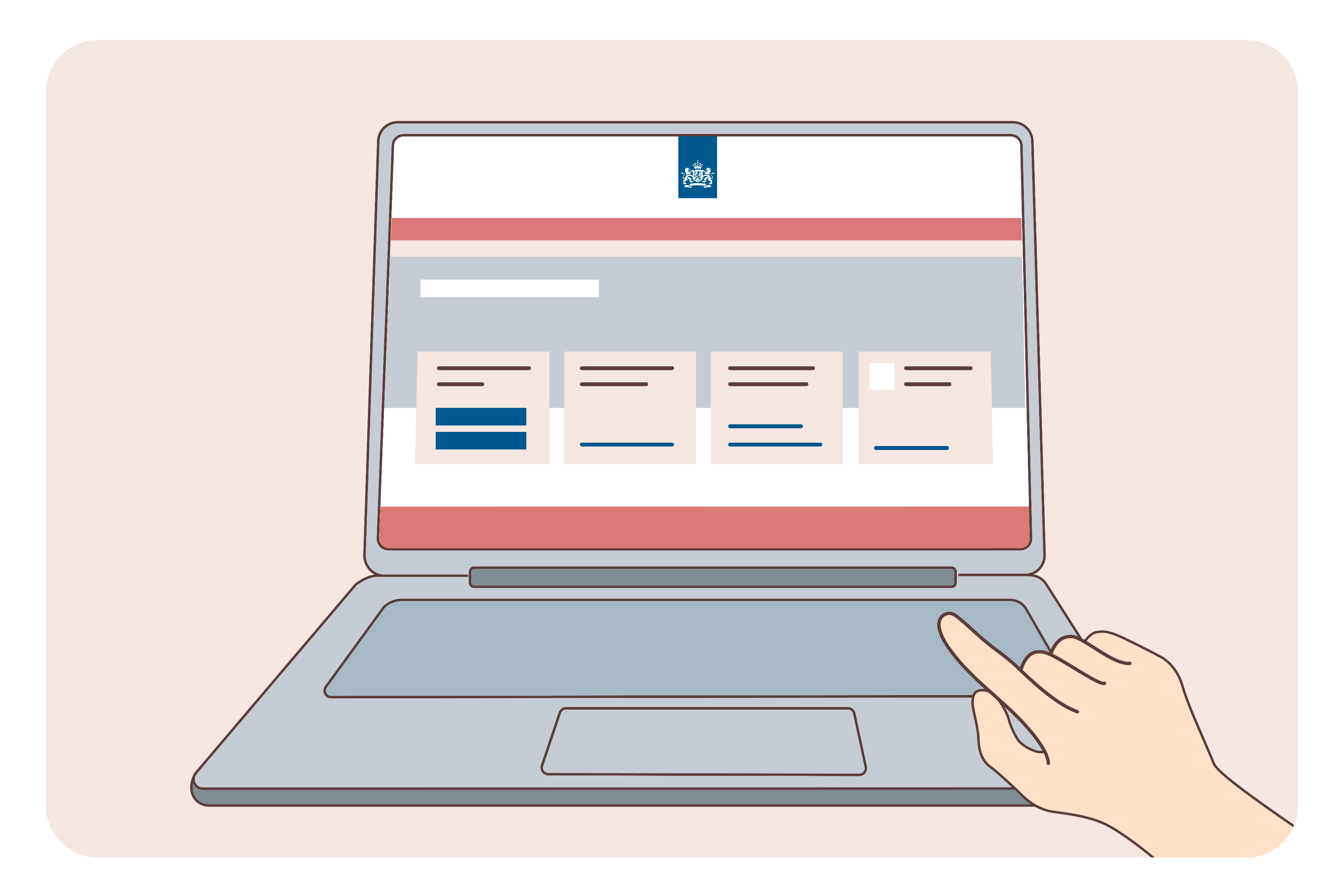 1. Ouder oriënteert zich op de kinderopvang – waar gaat mijn kind straks naartoe?
2. Ouder oriënteert zich op het recht op kinderopvangvergoeding (KOV)
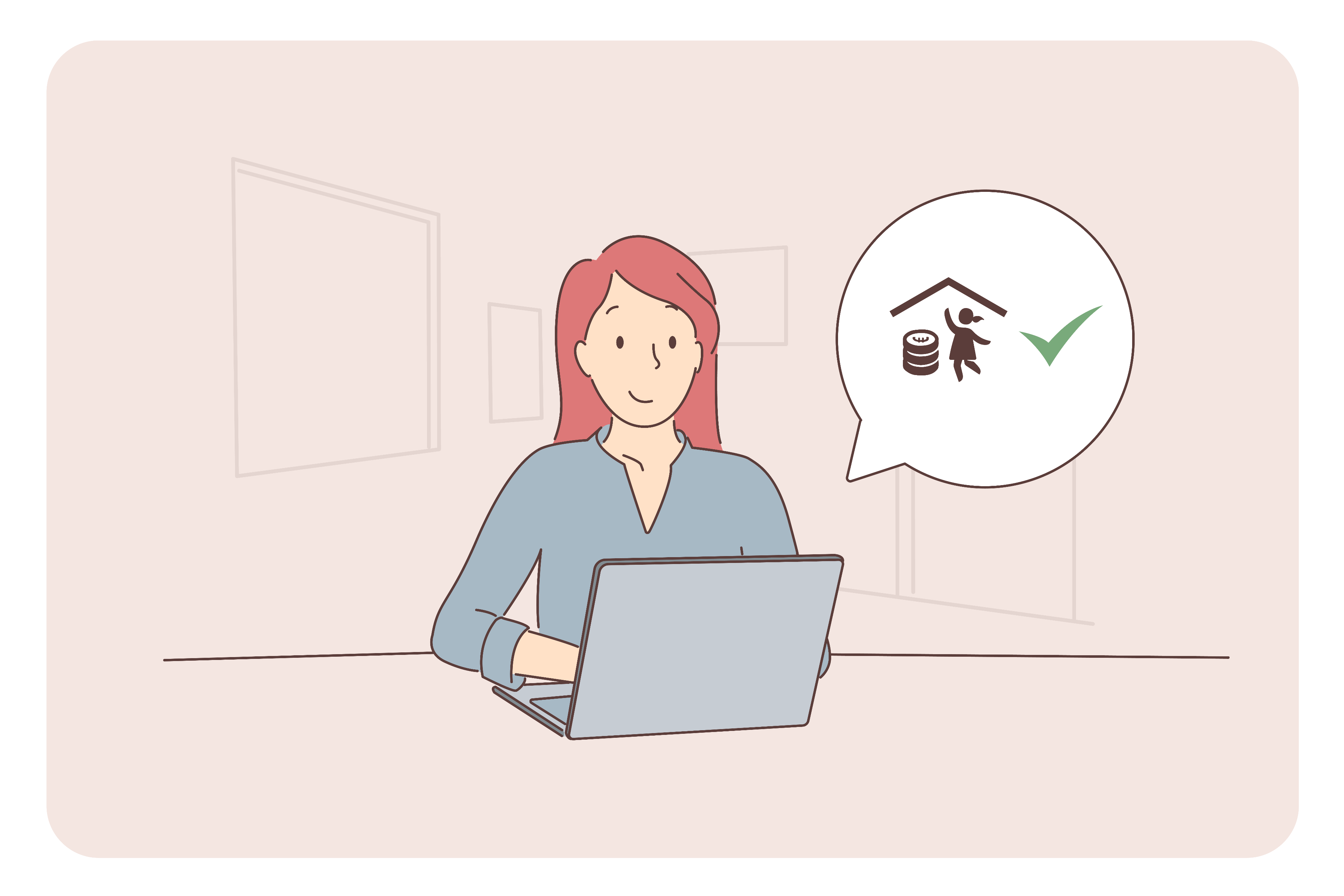 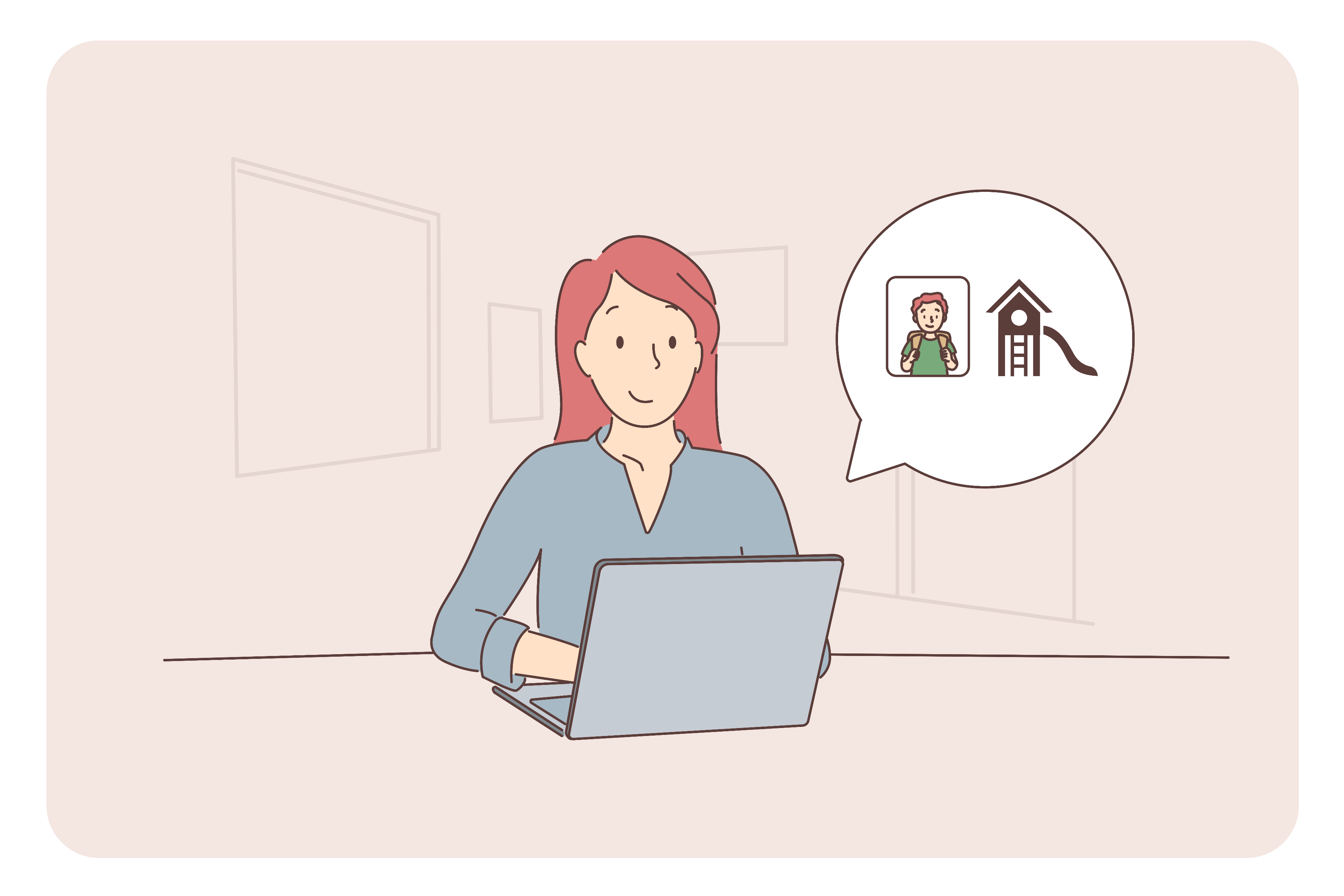 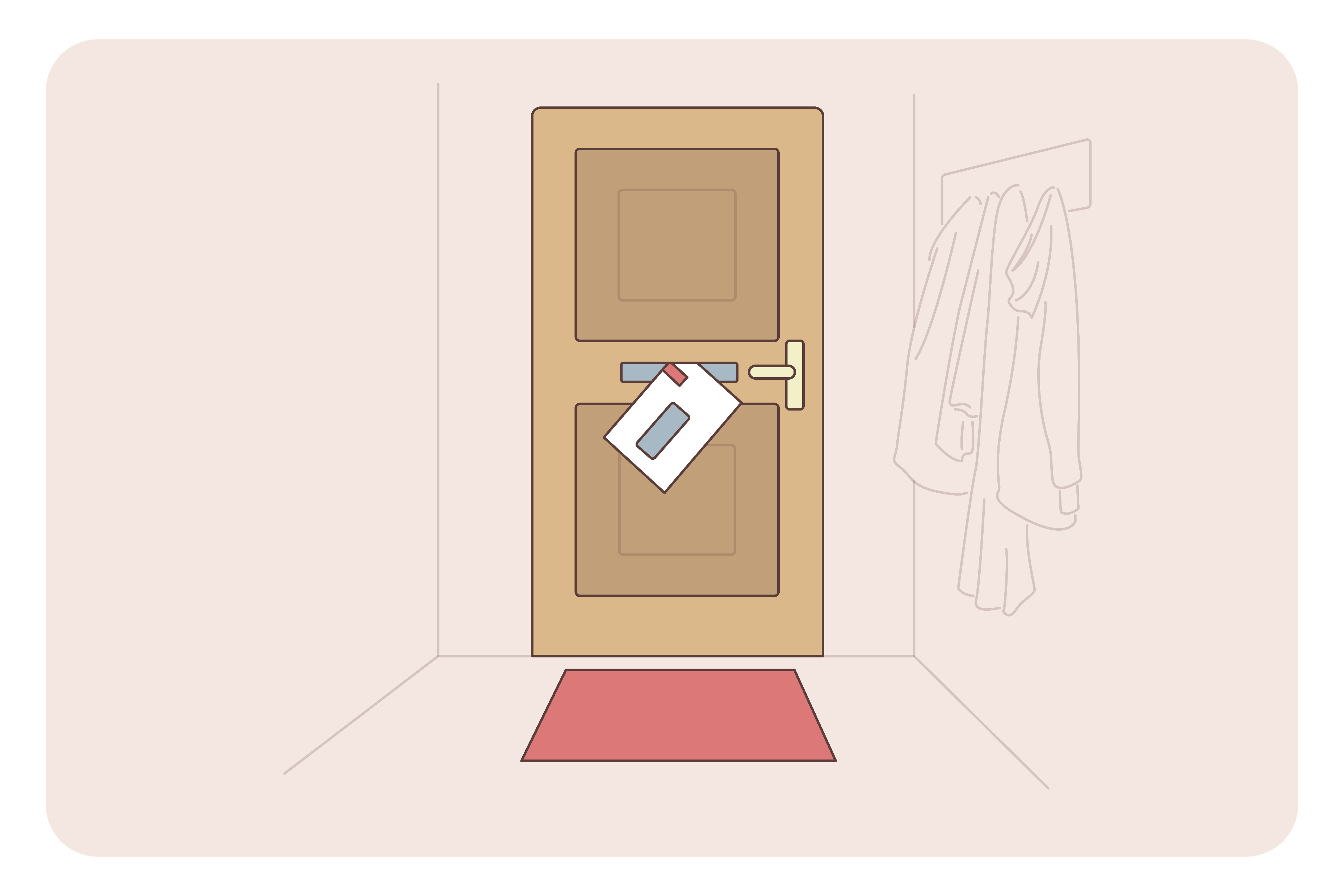 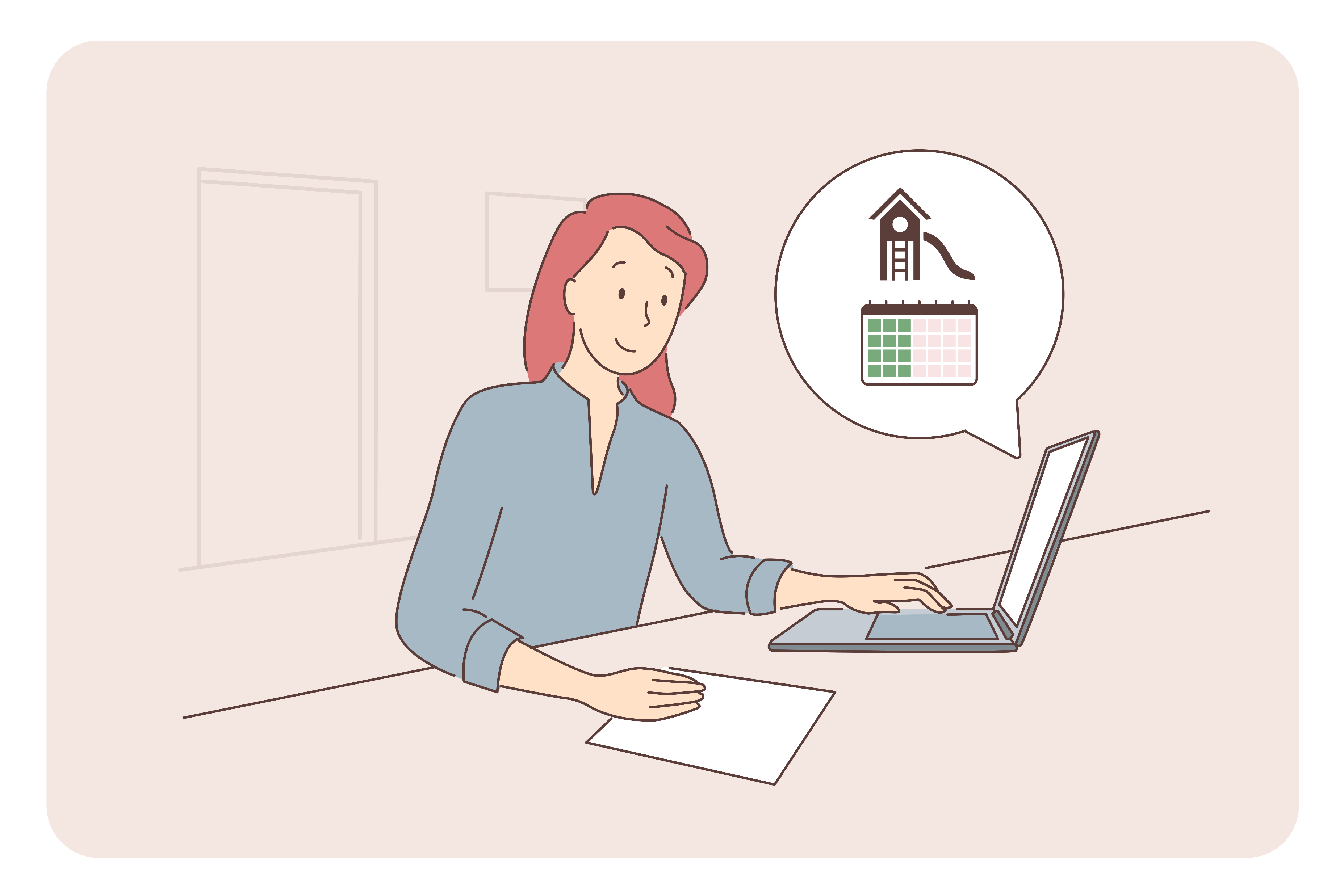 NA INSCHRIJVING BIJ DE OPVANG
5. De ouder stemt in met de aanvraag van de KOV door de KOO
3. De ouder schrijft het kind in bij een of meer kinderopvangorganisatie(s) (KOO’s)
4. De ouder ontvangt bericht dat er ruimte is van KOO en bespreekt de afgenomen diensten
6. De ouder krijgt een bericht van de uitvoerder om de relatie te bevestigen met de KOO
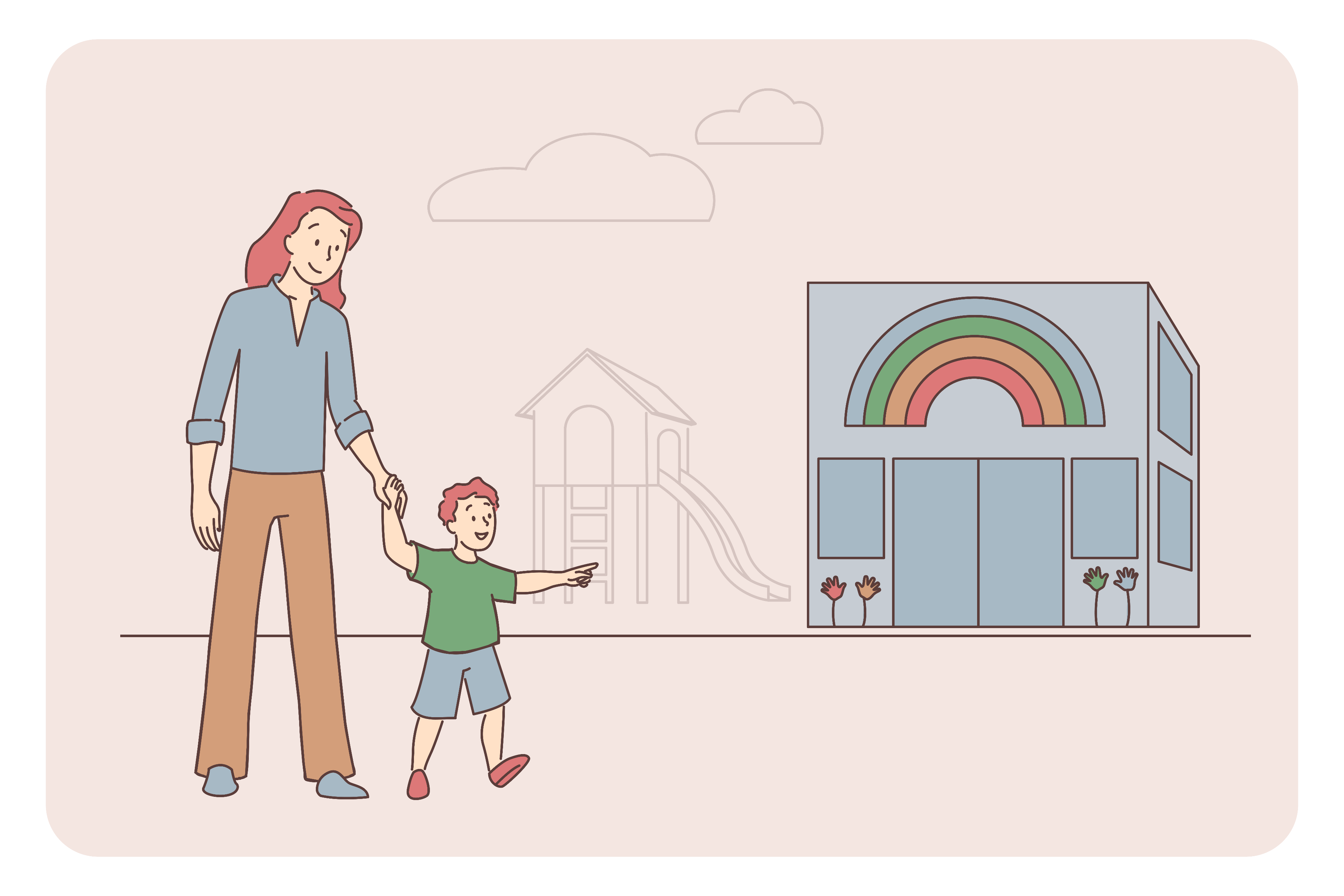 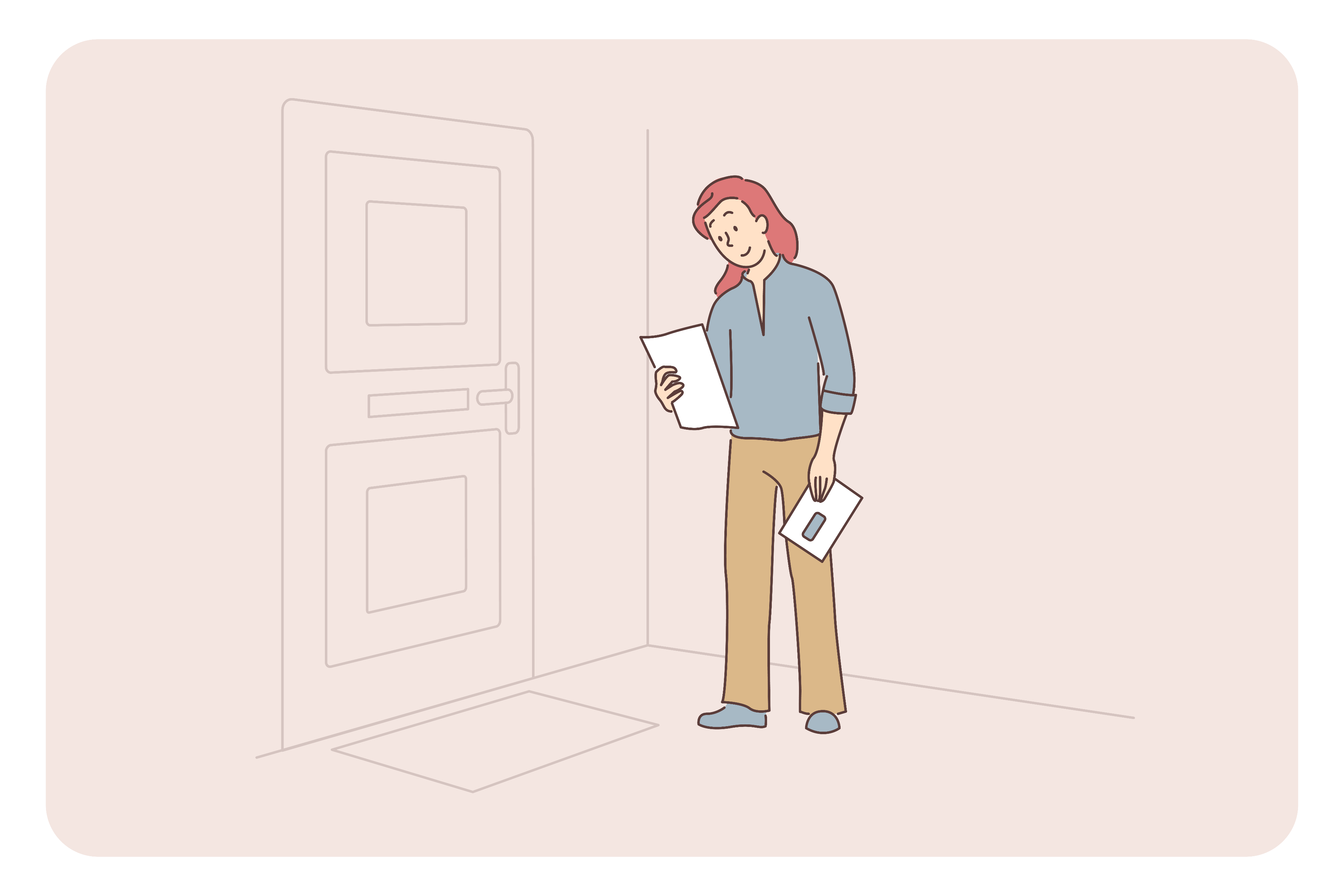 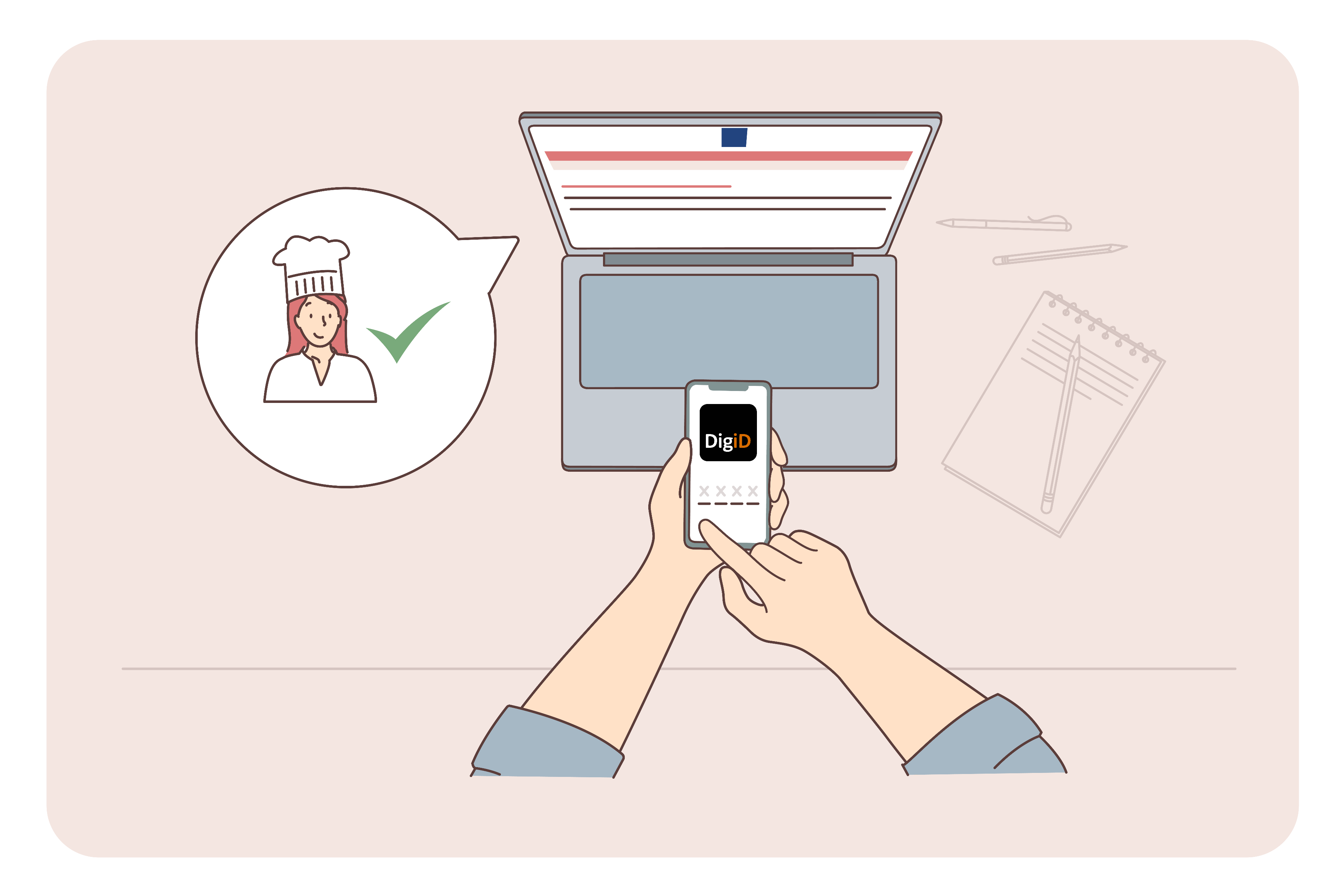 8. De ouder ontvangt het besluit van de uitvoerder dat de aanvraag voor de KOV wel of niet akkoord is
7. De ouder levert eventueel bewijs dat hij/zij werkt
9. Het kind gaat naar de opvang
OPVANGPERIODE
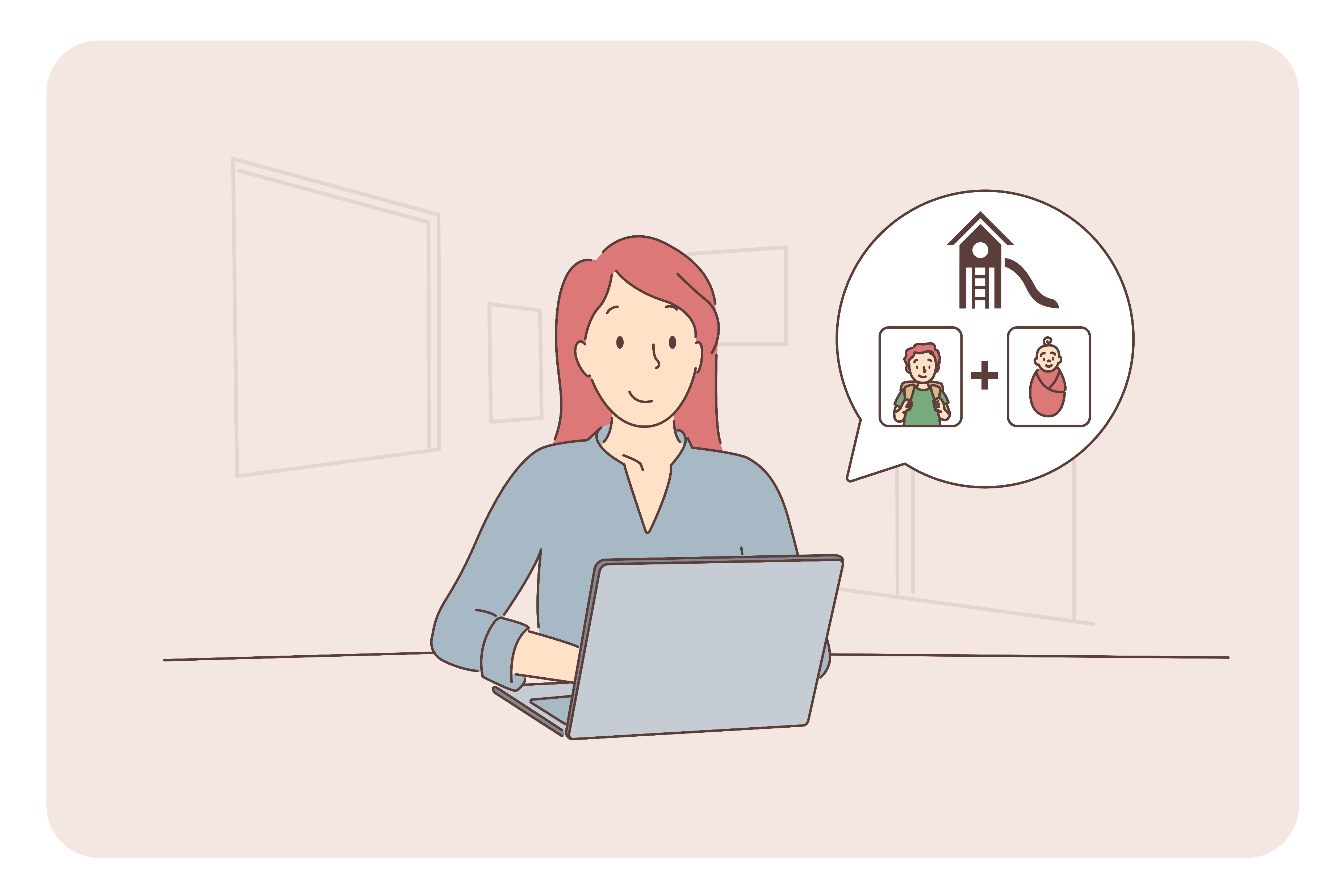 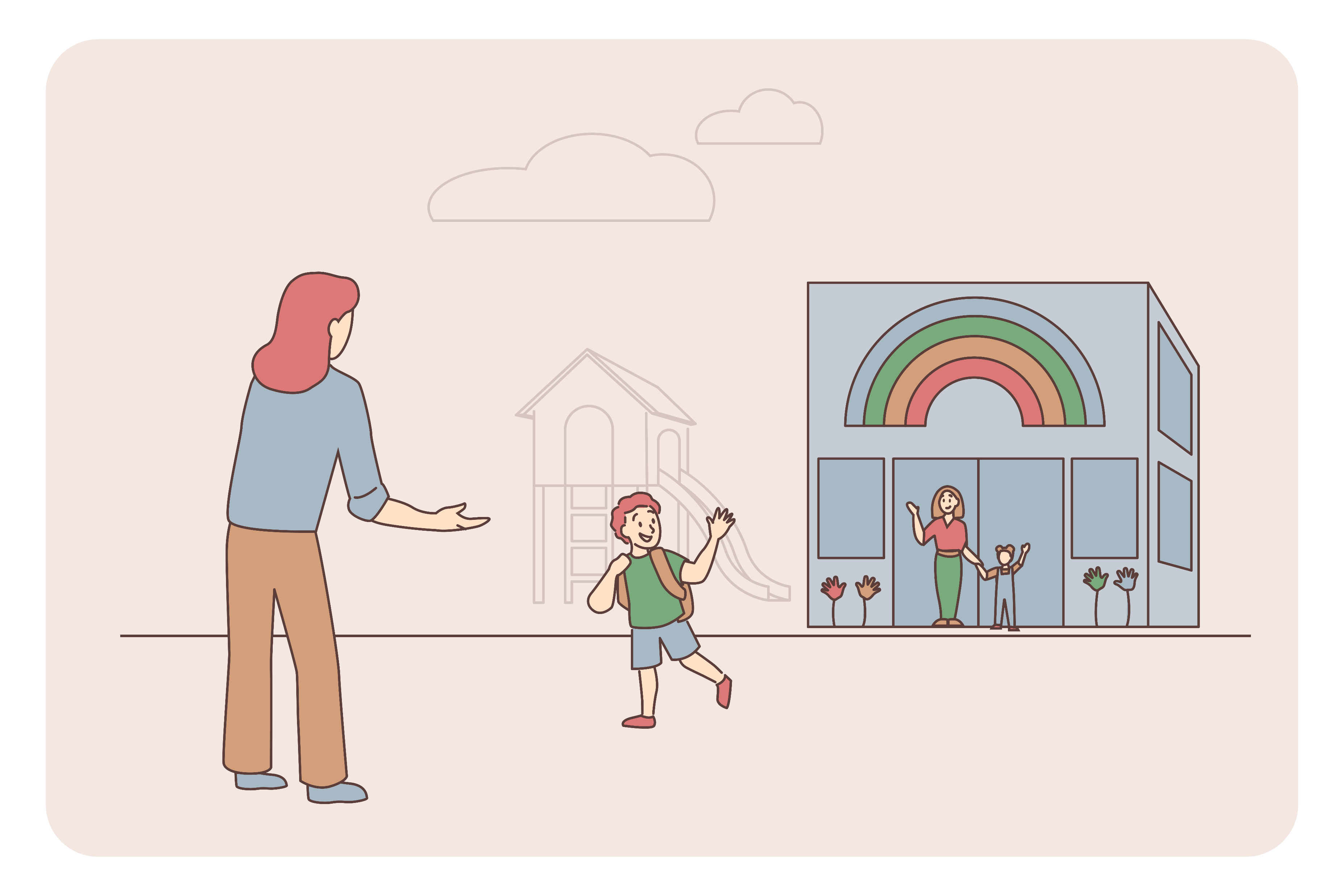 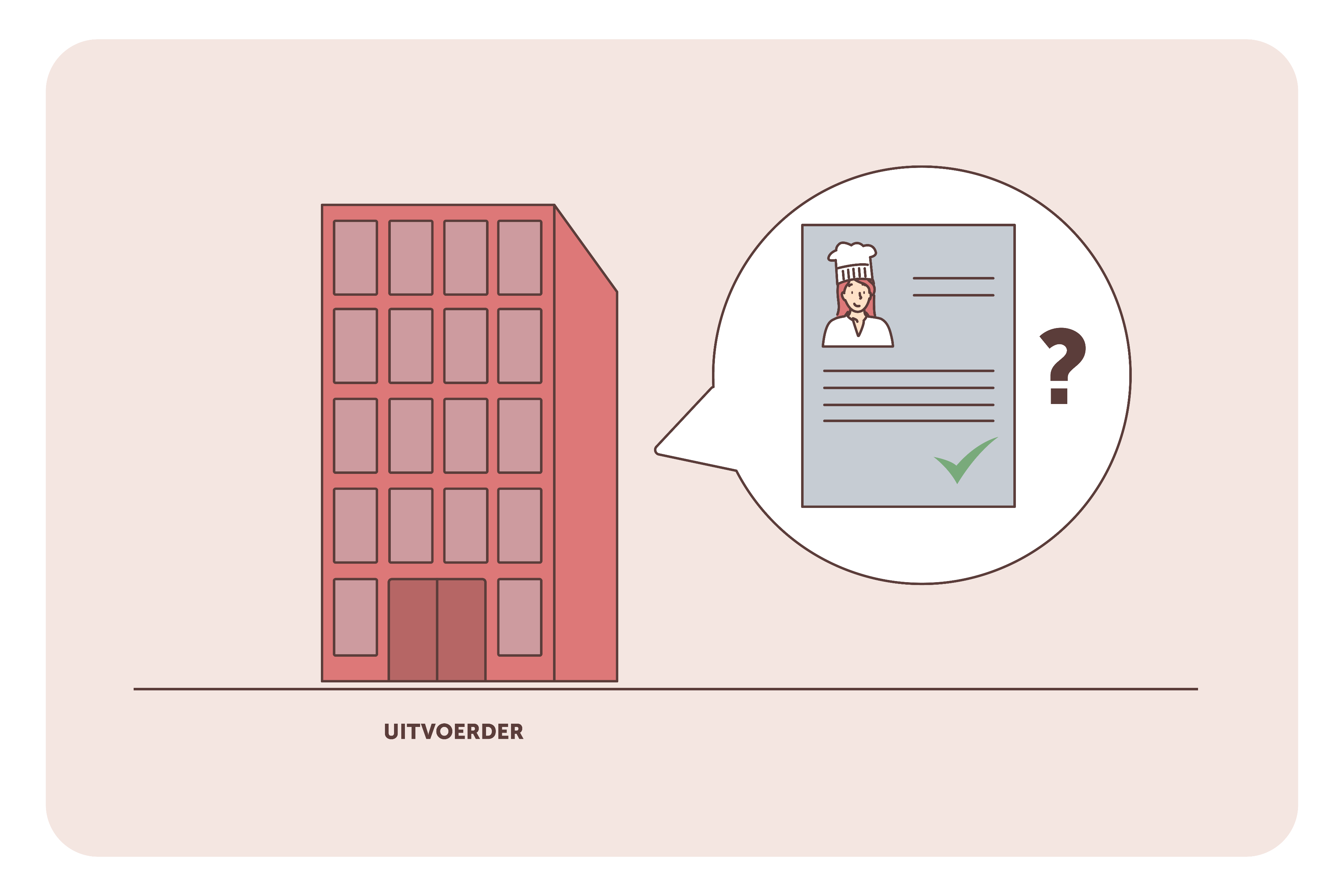 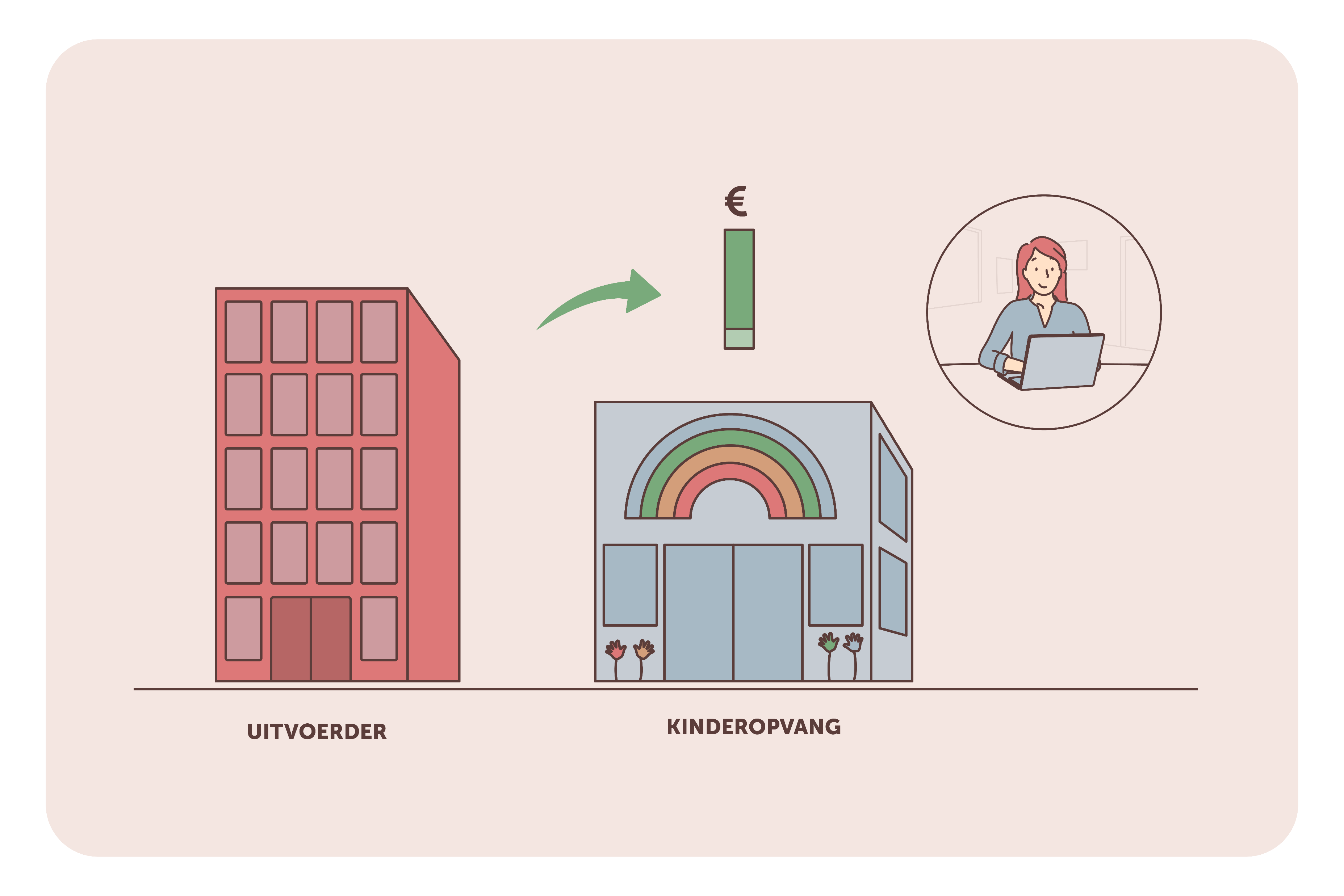 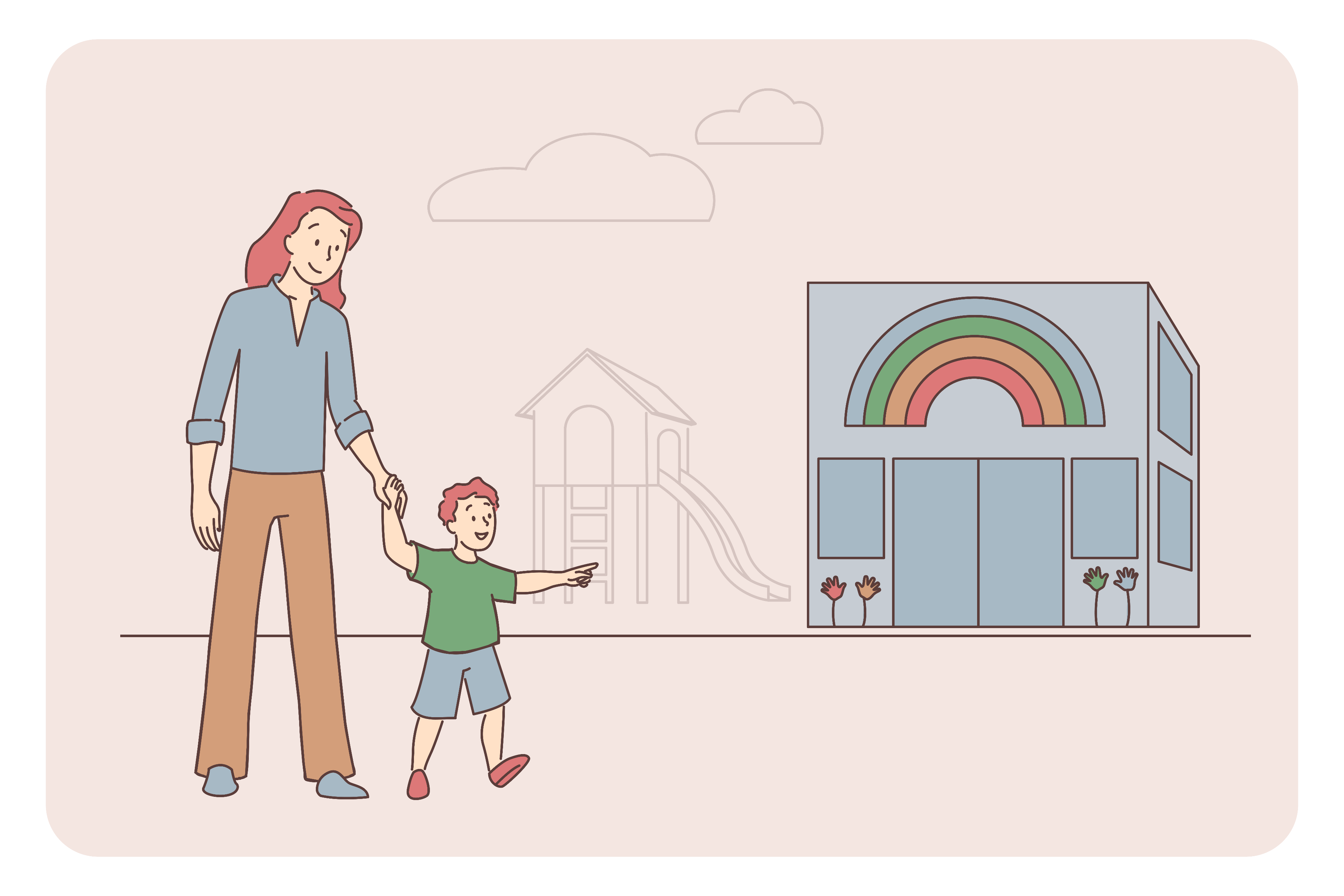 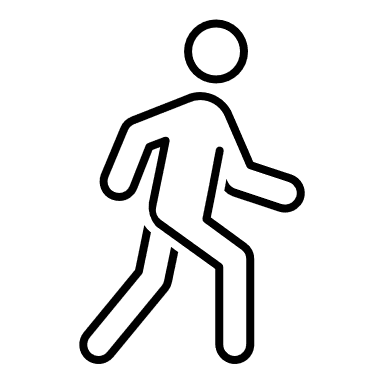 14. Einde opvang
11. De ouder heeft inzage in de gegevens/betalingen tussen KOO en de uitvoerder
13. Tijdens de opvangperiode: De ouder geeft eventuele wijzigingen in contract door
aan de uitvoerder.
12. De uitvoerder toetst periodiek (driemaandelijks) op de arbeidseis
10. De ouder betaalt elke maand de ouderbijdrage aan de KOO
[Speaker Notes: Hannah

Wat hebben we dan getoetst op doenlijkheid? Eén klantreis uit het conceptontwerp. Per stap keken we naar de kansen & risico’s wat betreft doenlijkheid.]
VANDAAG
Context & voortraject
Onderzoeksopzet
Conclusies
Aanbevelingen
Uitkomsten IA’s + opvolging
Natraject en uitdagingen
Vragen
VERBETERINGEN
Minder verantwoordelijkheid en handelingen
Eenvoudiger
Geen terugvorderingen
Toename flexibiliteit en toegankelijkheid
[Speaker Notes: Over het algemeen zijn dit de conclusies over verbeteringen van het nieuwe stelsel. Hier zitten wel wat kanttekeningen aan.]
1. Minder verantwoordelijkheid en handelingen
Voor de meeste ouders
De kans op fouten neemt af 
Meer zekerheid
Mits zij de kinderopvangorganisatie vertrouwen

Kanttekening: bewijsstukken
[Speaker Notes: Kans op fouten neemt af, omdat nu de verantwoordelijkheid meer bij de kinderopvangorganisaties ligt. Die doen gaande weg ervarign op met het aanvragen van de vergoeding. Hierdoor is het waarschijnlijk dat de kans op fouten n in dit proces afneemt. 

Als ouders de KOO niet vertrouwen, zal het juist een tegengestelde werking hebben en zal er meer onzekerheid ontstaan bij ouders. 


Kanttekening: ouders die zelf bewijsstukken moeten aanleveren]
2. Het stelsel is eenvoudiger
Voor de meeste ouders
Voorwaarden vergoeding veel eenvoudiger
Minder ingewikkelde informatie

Kanttekening: uitwerking
[Speaker Notes: Kans op fouten neemt af, omdat nu de verantwoordelijkheid meer bij de kinderopvangorganisaties ligt. Die doen gaande weg ervarign op met het aanvragen van de vergoeding. Hierdoor is het waarschijnlijk dat de kans op fouten n in dit proces afneemt. 

Kanttekening; uitwerking en hoe het wordt gecommuniceerd met ouders]
3. Ouders lopen minder financiële risico’s
Geen terugvorderingen 
Vergoeding direct van uitvoerder naar KOO 
Meer zekerheid 

Kanttekening: drie maandelijkse toets
[Speaker Notes: Kans op fouten neemt af, omdat nu de verantwoordelijkheid meer bij de kinderopvangorganisaties ligt. Die doen gaande weg ervarign op met het aanvragen van de vergoeding. Hierdoor is het waarschijnlijk dat de kans op fouten n in dit proces afneemt. 

Kanttekening: drie maandelijkse toets op voldoen arbeidseis, kan onzekerheid veroorzaken voor bijv. zzp’ers]
4. Flexibiliteit en toegankelijkheid neemt toe
Flexibel omgaan met uren en dagen
Handelingsvrijheid 
Hogere toegankelijkheid kinderopvang
Kanttekening: zorgen aanbod
[Speaker Notes: - Flexibel omgaan met uren en dagen, want niet gekoppeld aan de vergoeding (behalve ouderbijdrage). Hierdoor neemt de handelingsvrijheid van ouders toe. 
- Hogere toegankelijkheid kinderopvang door verruiming arbeidseis 


Kanttekening: voor sommige ouders wordt KO niet goedkoper & zorgen over grote vraag en weinig plek]
RISICO’S
Extra handelingen door uitzonderingen arbeidseis
Verwarrende driehoeksverhouding
Veel stappen
Onzekerheid en stress aantal opvangplekken en prijs

Risicogroepen
[Speaker Notes: Risicogroepen:
Zonder vaste arbeidsrelatie
Beperkte digitale vaardigheden (laaggeletterd)
Levensgebeurtenis: baan verliezen of een echtscheiding
Ouder smet een laag of wisselend inkomen]
Risicogroepen
Ouders zonder vaster arbeidsrelatie
Ouders met beperkte digitale vaardigheden 
Ingrijpende levensgebeurtenissen 
Ouders met een laag of wisselend inkomen
[Speaker Notes: Kans op fouten neemt af, omdat nu de verantwoordelijkheid meer bij de kinderopvangorganisaties ligt. Die doen gaande weg ervarign op met het aanvragen van de vergoeding. Hierdoor is het waarschijnlijk dat de kans op fouten n in dit proces afneemt.]
1. Een deel van de ouders moet bewijs aanleveren voor arbeidseis
Grootste risico 
Ingewikkelde informatie, onzekerheid en veel handelingen
Afhankelijk van de uitwerking
[Speaker Notes: Kans op fouten neemt af, omdat nu de verantwoordelijkheid meer bij de kinderopvangorganisaties ligt. Die doen gaande weg ervarign op met het aanvragen van de vergoeding. Hierdoor is het waarschijnlijk dat de kans op fouten n in dit proces afneemt.]
2. Verwarrende driehoeksverhouding
Afhankelijke relatie tussen kinderopvangorganisatie, uitvoerder en ouder 
Verwarring en onzekerheid
3. Veel stappen
Focusgroep 
Afhankelijk van de uitwerking
Digitale handelingen
[Speaker Notes: Dit is iets wat we terughoorden vanuit de focusgroep met de ouders 

Advies: zorg ervoor dat de handelng die uiteindelijk nodig zijn er zo min mogelijk zijn en dat ze simpel mogelijk zijn. 
Toets dit ook bij de doelgroep.
Zorg ervoor dat je ook bewijs voor arbeidseis op een andere dan een digitale manier kan aanleveren of dat er hulp beschikbaar is.]
4. Zorgen over aantal opvangplekken en prijs
Onzekerheid
Minder (of geen) keuze kinderopvang
Risicogroepen
[Speaker Notes: Vooral voor risico groepen: 
Lage inkomens (last van prijsstijging)
Mensen zonder vaste arbeidsrelatie: kunnen plek in 3 maanden verliezen en zouden dan weer in de wachtrij moeten]
VANDAAG
Context & voortraject
Onderzoeksopzet
Conclusies
Aanbevelingen
Uitkomsten IA’s + opvolging
Natraject en uitdagingen
Vragen
AANBEVELINGEN
Nader onderzoek onder risicogroepen
Nader onderzoek bij uitwerking van het stelsel
Eenvoudig proces arbeidseis
Heldere communicatie verantwoordelijkheden
Ondersteuning voor kwetsbare groepen
VANDAAG
Context & voortraject
Onderzoeksopzet
Conclusies
Aanbevelingen
Uitkomsten IA’s + opvolging
Natraject en uitdagingen
Vragen
DOELSTELLING
Het stelsel eenvoudiger en begrijpelijker maken voor ouders. 
Het voor ouders makkelijker maken om arbeid en zorg te combineren.
[Speaker Notes: Het gaat om een BEELD van het nieuwe stelsel. De details ga ik niet op in (overgangsperiodes etc) – dat is nu niet relevant.]
Algemene uitkomst impactAnalyses
Voor de meeste ouders doenlijker!
[Speaker Notes: Martijn, Diede, Hannah

- We hadden een korte onderzoeksperiode, waarin we doenlijkheid beperkt konden onderzoeken. Toch wilden we het doen om impact te maken. cruciaal: de beperkingen van doenlijkheidtoets communiceren.
Werving doelgroep is relevant omdat doenlijkheid in dit geval JUIST belangrijk was voor risicogroepen. 
Wat zijn onze ervaringen met een focusgroep? Welke informatie haalden we daar wel en niet uit? Maar ook: hoe is het om bij hen een stelsel te toetsen, wat nog niet helemaal is uitgewerkt? Het is een onderzoek naar een hypothetische situatie
Je hebt niet alle gedetailleerde informatie (hoe zit het portaal eruit; hoe moet je bewijs aanleveren?) om doenlijkheid gedetailleerd te toetsen. Het voordeel is dat je hier wel advies over kan geven, en dat je in dit geval de hoofdelementen kan toetsen van nieuw beleid. Nadeel is dat je soms niet goed kan zeggen wat de impact gaat zijn op de doenlijkheid. Vaak hangt het ook af van hoe de uitwerking gaat zijn, hoe het gecommuniceerd gaat worden. Dit is oké, als er nog een impactanalyse gaat zijn wanneer het stelsel helemaal is uitgewerkt.]
Algemene uitkomst impactAnalyses
Voor de meeste ouders doenlijker!
Maar...
[Speaker Notes: Martijn, Diede, Hannah

- We hadden een korte onderzoeksperiode, waarin we doenlijkheid beperkt konden onderzoeken. Toch wilden we het doen om impact te maken. cruciaal: de beperkingen van doenlijkheidtoets communiceren.
Werving doelgroep is relevant omdat doenlijkheid in dit geval JUIST belangrijk was voor risicogroepen. 
Wat zijn onze ervaringen met een focusgroep? Welke informatie haalden we daar wel en niet uit? Maar ook: hoe is het om bij hen een stelsel te toetsen, wat nog niet helemaal is uitgewerkt? Het is een onderzoek naar een hypothetische situatie
Je hebt niet alle gedetailleerde informatie (hoe zit het portaal eruit; hoe moet je bewijs aanleveren?) om doenlijkheid gedetailleerd te toetsen. Het voordeel is dat je hier wel advies over kan geven, en dat je in dit geval de hoofdelementen kan toetsen van nieuw beleid. Nadeel is dat je soms niet goed kan zeggen wat de impact gaat zijn op de doenlijkheid. Vaak hangt het ook af van hoe de uitwerking gaat zijn, hoe het gecommuniceerd gaat worden. Dit is oké, als er nog een impactanalyse gaat zijn wanneer het stelsel helemaal is uitgewerkt.]
Algemene uitkomst impactAnalyses
SCP & CPB - slecht beperkt positief effect op de arbeidsparticipatie
Zorgen over stijging vraag (en er is al krapte)
Uitvoerbaarheid?
Risico’s bij ouders...
[Speaker Notes: Martijn, Diede, Hannah

- We hadden een korte onderzoeksperiode, waarin we doenlijkheid beperkt konden onderzoeken. Toch wilden we het doen om impact te maken. cruciaal: de beperkingen van doenlijkheidtoets communiceren.
Werving doelgroep is relevant omdat doenlijkheid in dit geval JUIST belangrijk was voor risicogroepen. 
Wat zijn onze ervaringen met een focusgroep? Welke informatie haalden we daar wel en niet uit? Maar ook: hoe is het om bij hen een stelsel te toetsen, wat nog niet helemaal is uitgewerkt? Het is een onderzoek naar een hypothetische situatie
Je hebt niet alle gedetailleerde informatie (hoe zit het portaal eruit; hoe moet je bewijs aanleveren?) om doenlijkheid gedetailleerd te toetsen. Het voordeel is dat je hier wel advies over kan geven, en dat je in dit geval de hoofdelementen kan toetsen van nieuw beleid. Nadeel is dat je soms niet goed kan zeggen wat de impact gaat zijn op de doenlijkheid. Vaak hangt het ook af van hoe de uitwerking gaat zijn, hoe het gecommuniceerd gaat worden. Dit is oké, als er nog een impactanalyse gaat zijn wanneer het stelsel helemaal is uitgewerkt.]
DUS: Aan de slag met aanbevelingen Impactanalyses
& uitstel van de invoer (2025  2027)
[Speaker Notes: Martijn, Diede, Hannah

- We hadden een korte onderzoeksperiode, waarin we doenlijkheid beperkt konden onderzoeken. Toch wilden we het doen om impact te maken. cruciaal: de beperkingen van doenlijkheidtoets communiceren.
Werving doelgroep is relevant omdat doenlijkheid in dit geval JUIST belangrijk was voor risicogroepen. 
Wat zijn onze ervaringen met een focusgroep? Welke informatie haalden we daar wel en niet uit? Maar ook: hoe is het om bij hen een stelsel te toetsen, wat nog niet helemaal is uitgewerkt? Het is een onderzoek naar een hypothetische situatie
Je hebt niet alle gedetailleerde informatie (hoe zit het portaal eruit; hoe moet je bewijs aanleveren?) om doenlijkheid gedetailleerd te toetsen. Het voordeel is dat je hier wel advies over kan geven, en dat je in dit geval de hoofdelementen kan toetsen van nieuw beleid. Nadeel is dat je soms niet goed kan zeggen wat de impact gaat zijn op de doenlijkheid. Vaak hangt het ook af van hoe de uitwerking gaat zijn, hoe het gecommuniceerd gaat worden. Dit is oké, als er nog een impactanalyse gaat zijn wanneer het stelsel helemaal is uitgewerkt.]
OF TOCH NIET
Want het kabinet viel...
[Speaker Notes: Martijn, Diede, Hannah

- We hadden een korte onderzoeksperiode, waarin we doenlijkheid beperkt konden onderzoeken. Toch wilden we het doen om impact te maken. cruciaal: de beperkingen van doenlijkheidtoets communiceren.
Werving doelgroep is relevant omdat doenlijkheid in dit geval JUIST belangrijk was voor risicogroepen. 
Wat zijn onze ervaringen met een focusgroep? Welke informatie haalden we daar wel en niet uit? Maar ook: hoe is het om bij hen een stelsel te toetsen, wat nog niet helemaal is uitgewerkt? Het is een onderzoek naar een hypothetische situatie
Je hebt niet alle gedetailleerde informatie (hoe zit het portaal eruit; hoe moet je bewijs aanleveren?) om doenlijkheid gedetailleerd te toetsen. Het voordeel is dat je hier wel advies over kan geven, en dat je in dit geval de hoofdelementen kan toetsen van nieuw beleid. Nadeel is dat je soms niet goed kan zeggen wat de impact gaat zijn op de doenlijkheid. Vaak hangt het ook af van hoe de uitwerking gaat zijn, hoe het gecommuniceerd gaat worden. Dit is oké, als er nog een impactanalyse gaat zijn wanneer het stelsel helemaal is uitgewerkt.]
VANDAAG
Context & voortraject
Onderzoeksopzet
Conclusies
Aanbevelingen
Uitkomsten IA’s + opvolging
Natraject en uitdagingen
Vragen
NAtraject en uitdagingen
Korte onderzoeksperiode: impact maken – of niet?
Werving risicogroepen doenlijkheid
Focusgroep met ouders
Vroeg betrokken betekent geen gedetailleerde toets
[Speaker Notes: Martijn, Diede, Hannah

- We hadden een korte onderzoeksperiode, waarin we doenlijkheid beperkt konden onderzoeken. Toch wilden we het doen om impact te maken. cruciaal: de beperkingen van doenlijkheidtoets communiceren.
Werving doelgroep is relevant omdat doenlijkheid in dit geval JUIST belangrijk was voor risicogroepen. 
Wat zijn onze ervaringen met een focusgroep? Welke informatie haalden we daar wel en niet uit? Maar ook: hoe is het om bij hen een stelsel te toetsen, wat nog niet helemaal is uitgewerkt? Het is een onderzoek naar een hypothetische situatie
Je hebt niet alle gedetailleerde informatie (hoe zit het portaal eruit; hoe moet je bewijs aanleveren?) om doenlijkheid gedetailleerd te toetsen. Het voordeel is dat je hier wel advies over kan geven, en dat je in dit geval de hoofdelementen kan toetsen van nieuw beleid. Nadeel is dat je soms niet goed kan zeggen wat de impact gaat zijn op de doenlijkheid. Vaak hangt het ook af van hoe de uitwerking gaat zijn, hoe het gecommuniceerd gaat worden. Dit is oké, als er nog een impactanalyse gaat zijn wanneer het stelsel helemaal is uitgewerkt.]
Bedankt!
Wat zijn jullie vragen?
[Speaker Notes: Diede]